Способы решения различных видов задач по теме:
«Растворы, смеси и сплавы»
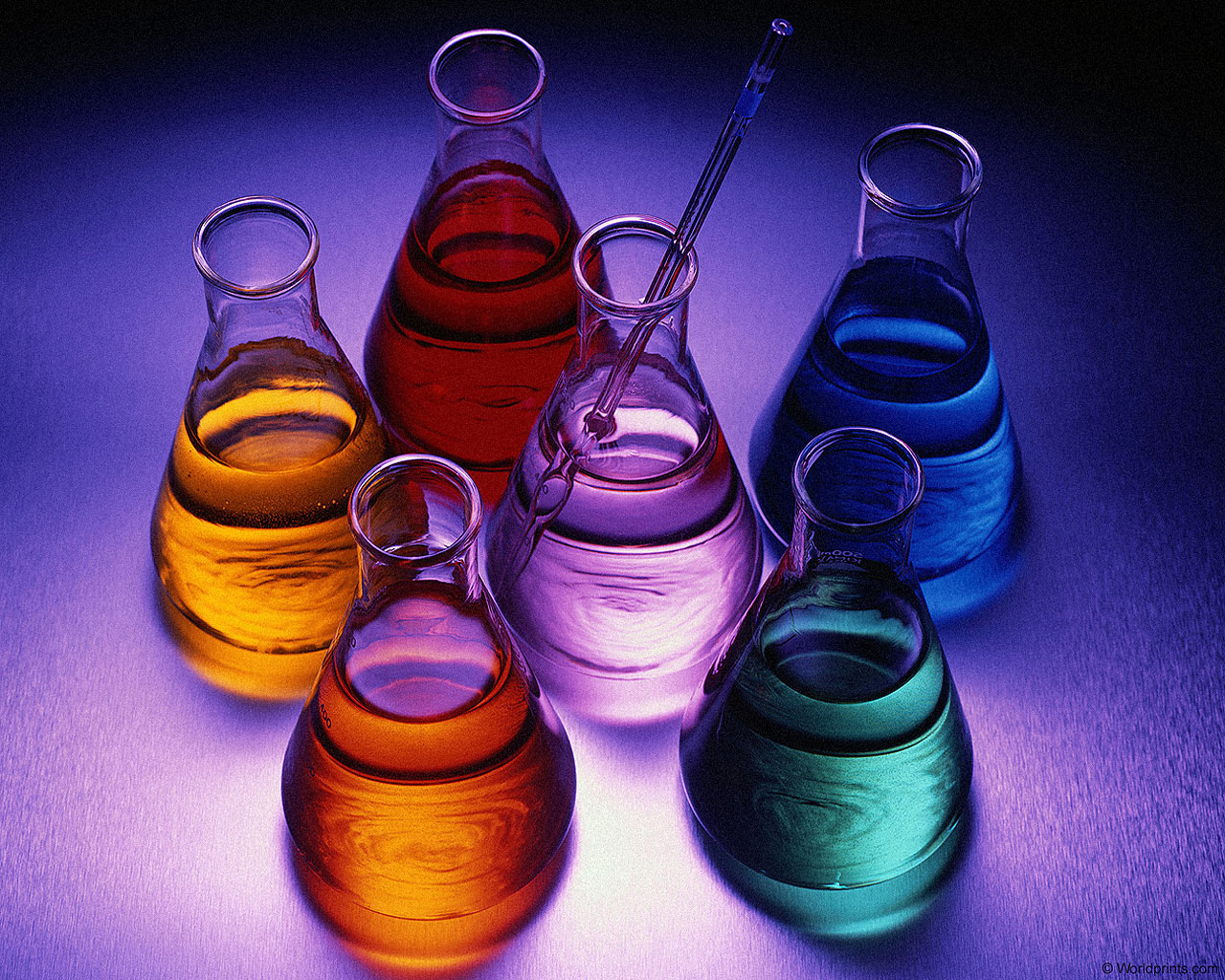 Задачи на повышение концентрации
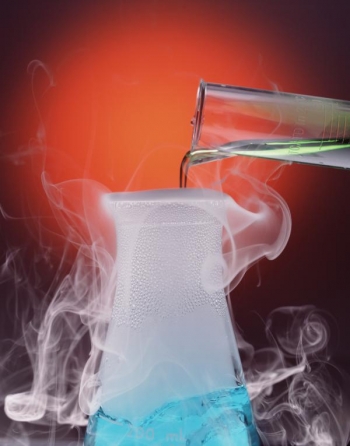 Задачи на переливание
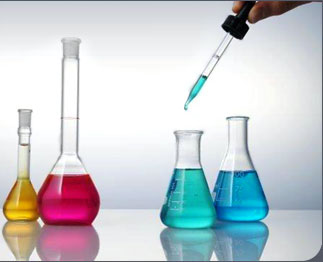 Задачи на смешение растворов различных концентраций
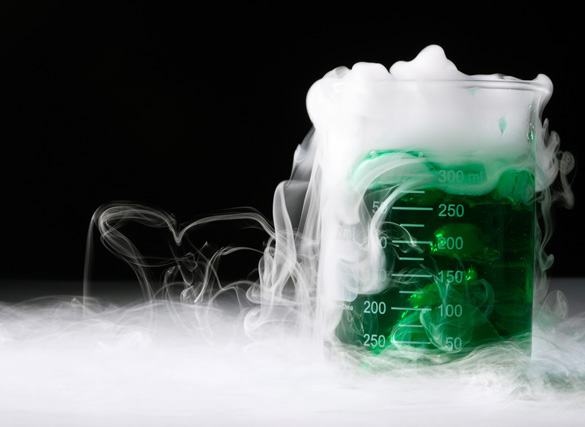 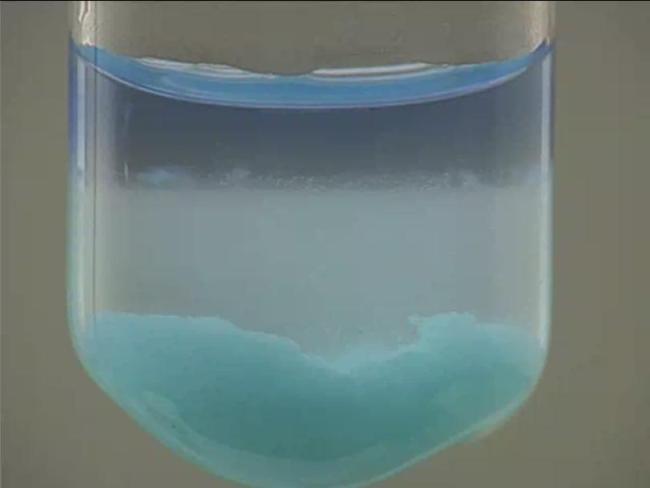 Задачи на высушивание
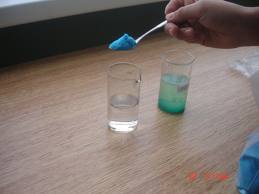 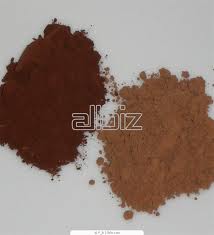 Задачи на понижение концентрации
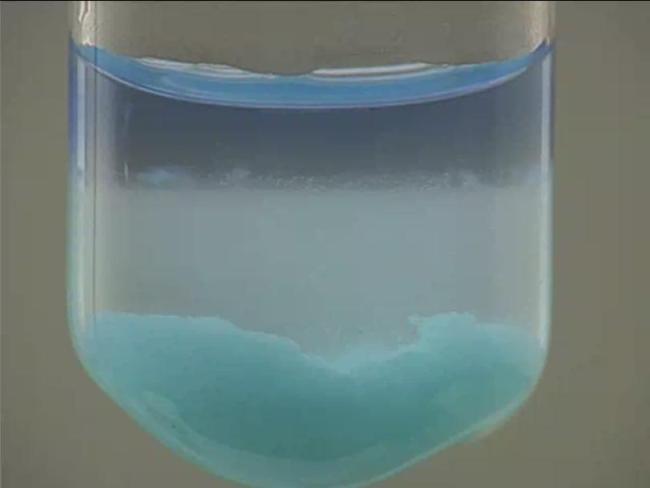 Виды задач по теме:
 «Растворы, смеси и сплавы»
Задачи на повышение концентрации
Задачи на переливание
Задачи на смешение растворов разных концентраций
Задачи на высушивание
Задачи на понижение концентрации
СПАСИБО ЗА ВНИМАНИЕ